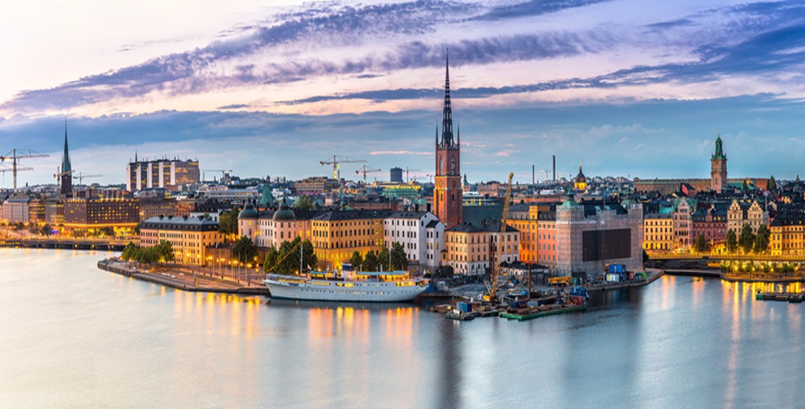 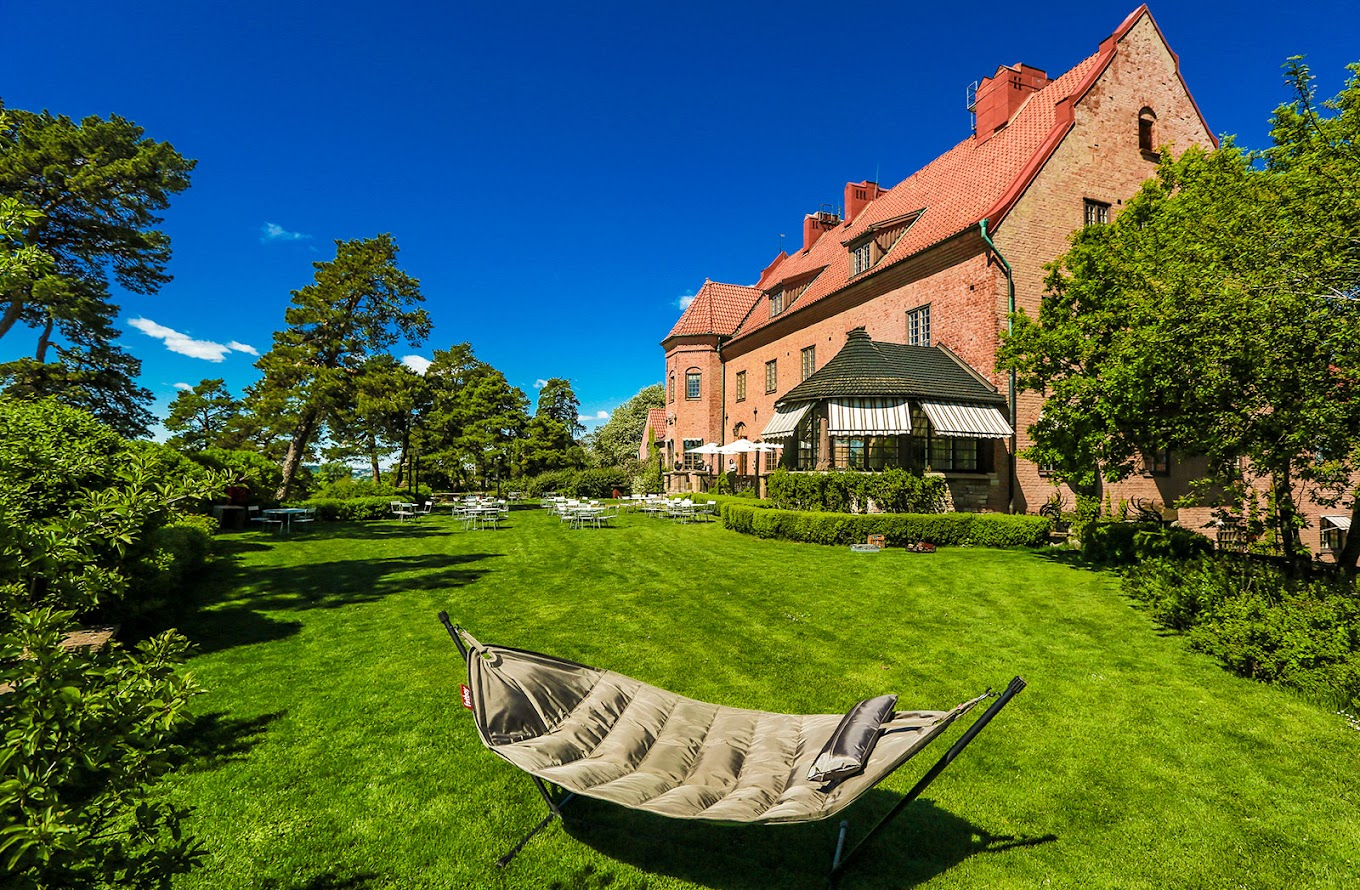 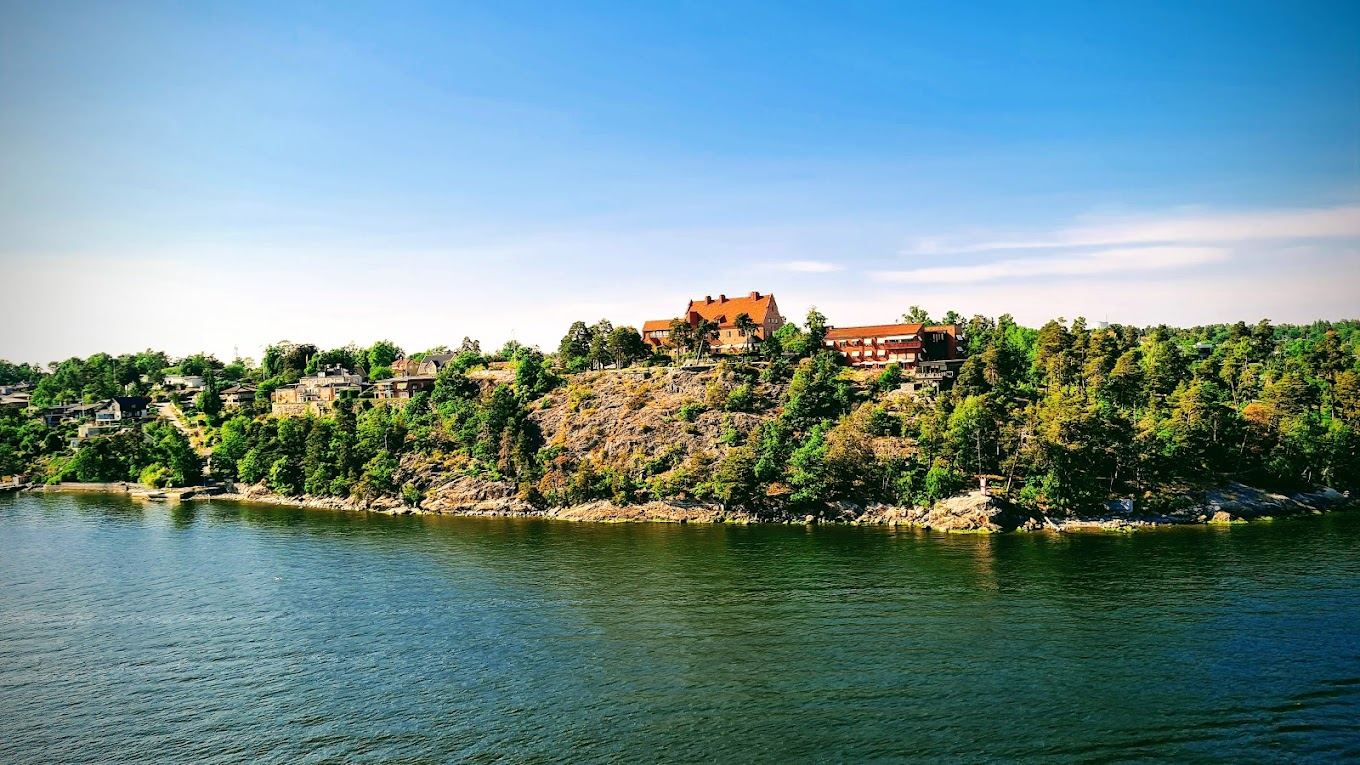 Nordic Masterclass on Epilepsy 2024
“The road to diagnosis in complex epilepsies”
This is the first meeting of the Nordic Masterclass in complex epilepsies in adults and children, welcoming a limited number of young physicians working with epilepsy from the Nordic countries. It is intended to be an annual training program aiming at fostering the next generation of epilepsy experts in the Nordic countries through interactive learning sessions. The meeting will be rotating between countries and is organised by an expert committee. 
The 2024 Masterclass is entitled The Road to Diagnosis in Complex Epilepsies and focuses on the multidisciplinary workup including principles of genetic, metabolic, structural, and autoimmune investigations. The program is centered around case discussions in small groups and a semiology workshop.
Time and venue
September 19th-20th 2024, Högberga Gård outside Stockholm


Practicalities
Meeting participation including travel and accommodation is fully covered by the organization. The course in sponsored by Jazz Pharmaceuticals without influence over the agenda .
A maximum of 6 persons will be accepted from each country from Denmark, Finland, Norway and Sweden (with possible extra addition from Iceland).
Applicants should be physicians working in Epilepsy (adult and/or paediatric).
Application and selection of candidates is through national ILAE chapters.
Application opens March 11th and closes on April 21st , 2024. 

Welcome to Stockholm and the Nordic Masterclass in Epilepsy

For questions, please contact your national representatives in the scientific committee or the local organizing committee at NordicMasterclassEP24@gmail.com
Program
Organizing and scientific committee
Christian Eckmann (NO), Erik Tauboll (NO), Mette Thrane Foged (DEN), Noemi Becser Andersen (DEN), Katri Silvennoinen (FIN), Reetta Kalviainen (FIN), Karl Sallin (SWE) and Ronny Wickström (SWE)